Please Note…
Please make sure your Start Video is OFF when logging into the WebEx platform. 
Here is what it should look like 




ALSO

It is NORMAL to not hear any sound until the webinar starts at 12:00 noon EST. 

Your phone line is muted, but you can always chat to the host, BJ Schwartz, if you have any questions or concerns during this time.
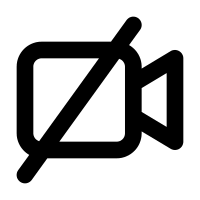 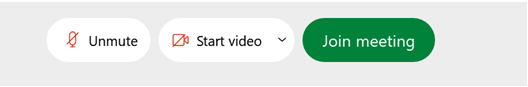 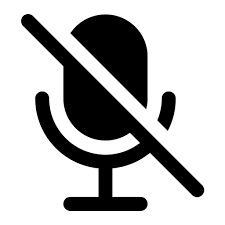 Presented by Partners in Medical Education, Inc. 2022
1
ADS Part 1
Speakers:
Carmela Meyer, MBA, Ed.D
Christine Redovan, MBA, MLIS
Presented by Partners in Medical Education, Inc. 2022
2
Introducing Your Presenters…
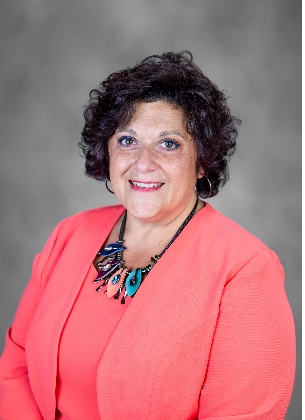 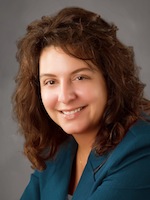 Carmela Meyer, MBA, Ed.D
GME Consultant
Christine Redovan, MBA, MLIS
GME Consultant
25 years of medical education teaching and experience in CQI and organizational development. 
 Focused on using data for program and institutional improvement.
22 years program and institution GME administration experience including training and continuing education for new program coordinators, directors and support staff.
 Focused on continuous accreditation readiness.
Presented by Partners in Medical Education, Inc. 2022
3
Learning Objectives
Develop and implement ADS update timelines for GME and programs
Incorporate DIO/GME feedback into program improvement
Discuss strategies for continuous data update
Understand ACGME expectations and use of program data in accreditation
Presented by Partners in Medical Education, Inc. 2022
4
2022-2023 ADS Changes
Some of the changes: (see handout for all changes)
Provide aims:
added 4-6 aims
only applications and initial accreditation
Major changes:
added: and any other updates to the educational program
examples provided: changes in leadership, faculty, curricular innovation, program challenges, effort to address issues in ACGME surveys, impact of COVID on education
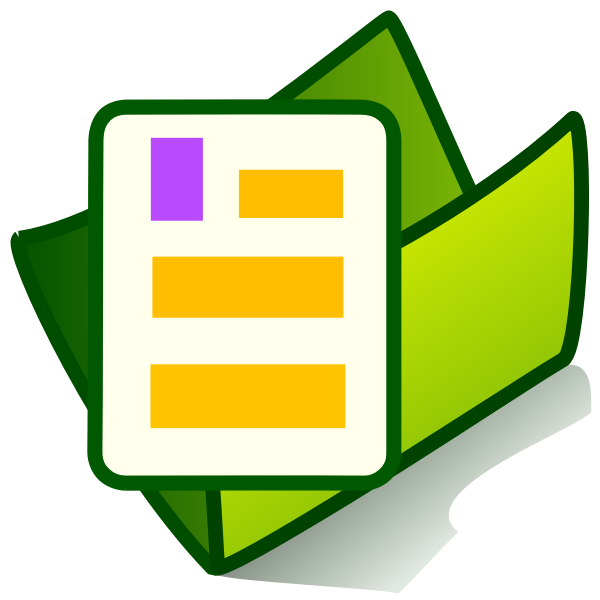 HANDOUT: 2022-2023 ACGME changes to ADS
Presented by Partners in Medical Education, Inc. 2022
5
2022-2023 ADS Changes (con’t)
FTE support: 
allocation to core faculty for education and administrative support (not direct patient care) for specific specialties.
Back up system to ensure safe patient care if clinical care exceeds their abilities (changes are for both day and nights/weekends)
Physician changes to Faculty
Senior resident changes to resident/fellow senior to the resident
Mid-level changes to advanced-level providers
Moonlighting
only for applications and initial accreditation (except TY)
Presented by Partners in Medical Education, Inc. 2022
6
ADS Timeline: 
July 2022 - Oct 2022
July 5 - August 26 
Non-case log data specialties
July 5 - Oct 21
All INTL Sponsors & Programs
July 5 - August 5
All US Sponsors
July 18 - Sept 23
Case log data specialties
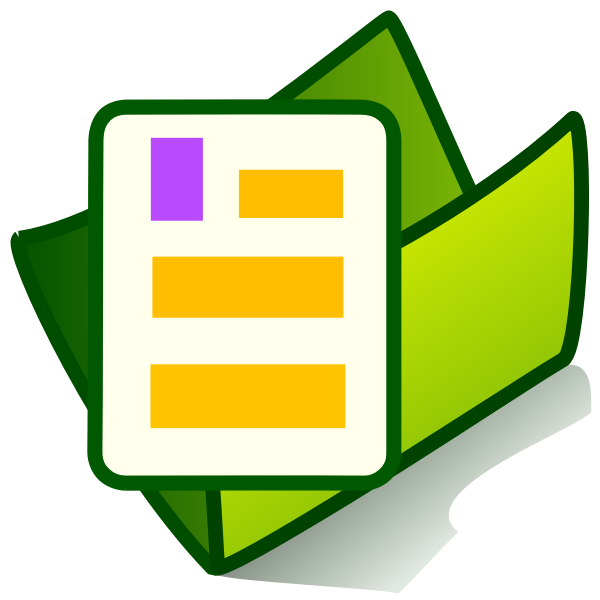 HANDOUT: 2022-2023 ADS Reporting Schedule
Presented by Partners in Medical Education, Inc. 2022
7
ACGME Data Reporting Cycle
ADS Annual Update
July - October
Case log reporting
July - June
Archive August
Milestone Reporting
May-June
Academic Year
Milestone Reporting
November - December
ACGME Survey
January - April
Presented by Partners in Medical Education, Inc. 2022
8
ACGME Data Reporting Cycle
Orientation for  new residents
July
CCC
June
ADS Annual Update
July - October
Graduation
June
Q1 - PEC
Q4 - PEC + APE
Case log reporting
July - June
Archive August
Milestone Reporting
May-June
ERAS Opens
September
On-boarding
April - June
Academic Year
CCC
Sept
Match Week
March
Milestone Reporting
November - December
Interview Season
October - January
Q3 - PEC
SOAP
March
ACGME Survey
January - April
Q2 - PEC
Rank List Due
February
CCC
June
Holiday Season
December - January
CCC
Dec/Jan
Presented by Partners in Medical Education, Inc. 2022
9
DIO, Programs & ADS Update
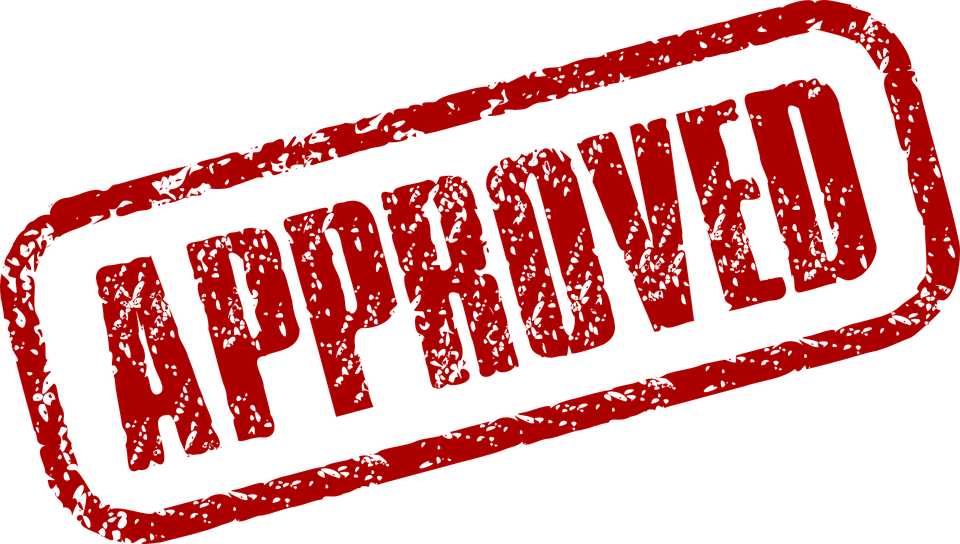 July 1, 2021 - Not citable.
July 1, 2022 - Citable!

Institutional Requirement:
I.A.5.b).(2) oversee submissions of the Annual Update for each program and the Sponsoring Institution to the ACGME   

PLUS - 

ADS system requires approval prior to program submission to ACGME
Presented by Partners in Medical Education, Inc. 2022
10
ADS Timeline: Submission to DIO
July 5 - August 26 
Non-case log data specialties
July 5 - Oct 21
All INTL Sponsors & Programs
July 5 - August 5
All US Sponsors
July 18 - Sept 23
Case log data specialties
When submit to DIO?
3 weeks before?  2 weeks before? One month before?
When submit to DIO?
3 weeks before?  2 weeks before?  One month before?
Presented by Partners in Medical Education, Inc. 2022
11
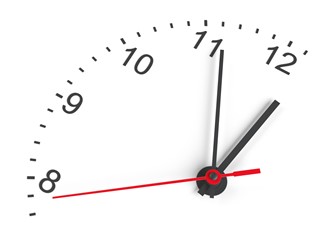 Annual ADS Update
Start Early!   Due date to ADS is NOT the due date to the DIO.
Pay attention to GME due dates
Submit as early as possible; time for DIO review, time for revisions, time for resubmission and re-review
Once DIO approves, no further changes permitted

What can you expect during this process?
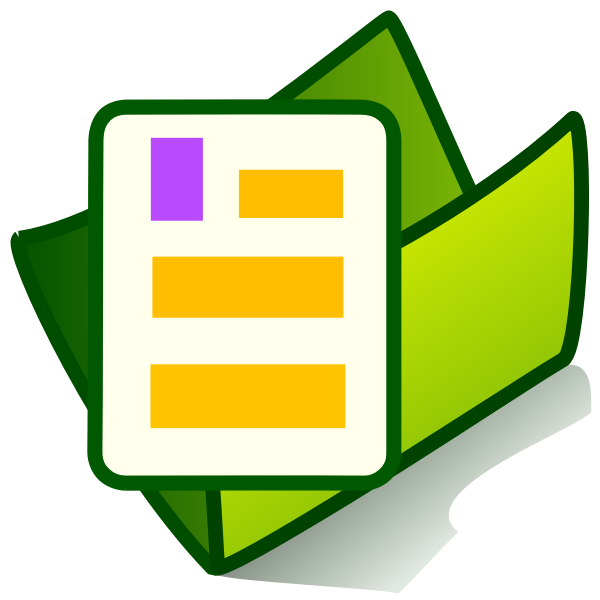 HANDOUT: GME Review Sheet for ADS 2022
Presented by Partners in Medical Education, Inc. 2022
12
Major Sections
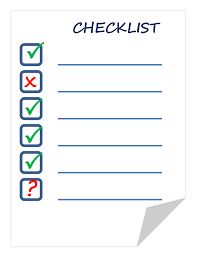 Mission & Aims
Diversity
Citation Responses
Major Changes
Participating Sites
Faculty Roster
Resident Roster
Faculty Scholarship
Resident Scholarship
Board Certification
COVID-19 
Block Diagram
Uploads (if needed)
Presented by Partners in Medical Education, Inc. 2022
13
The DIO & GME Office
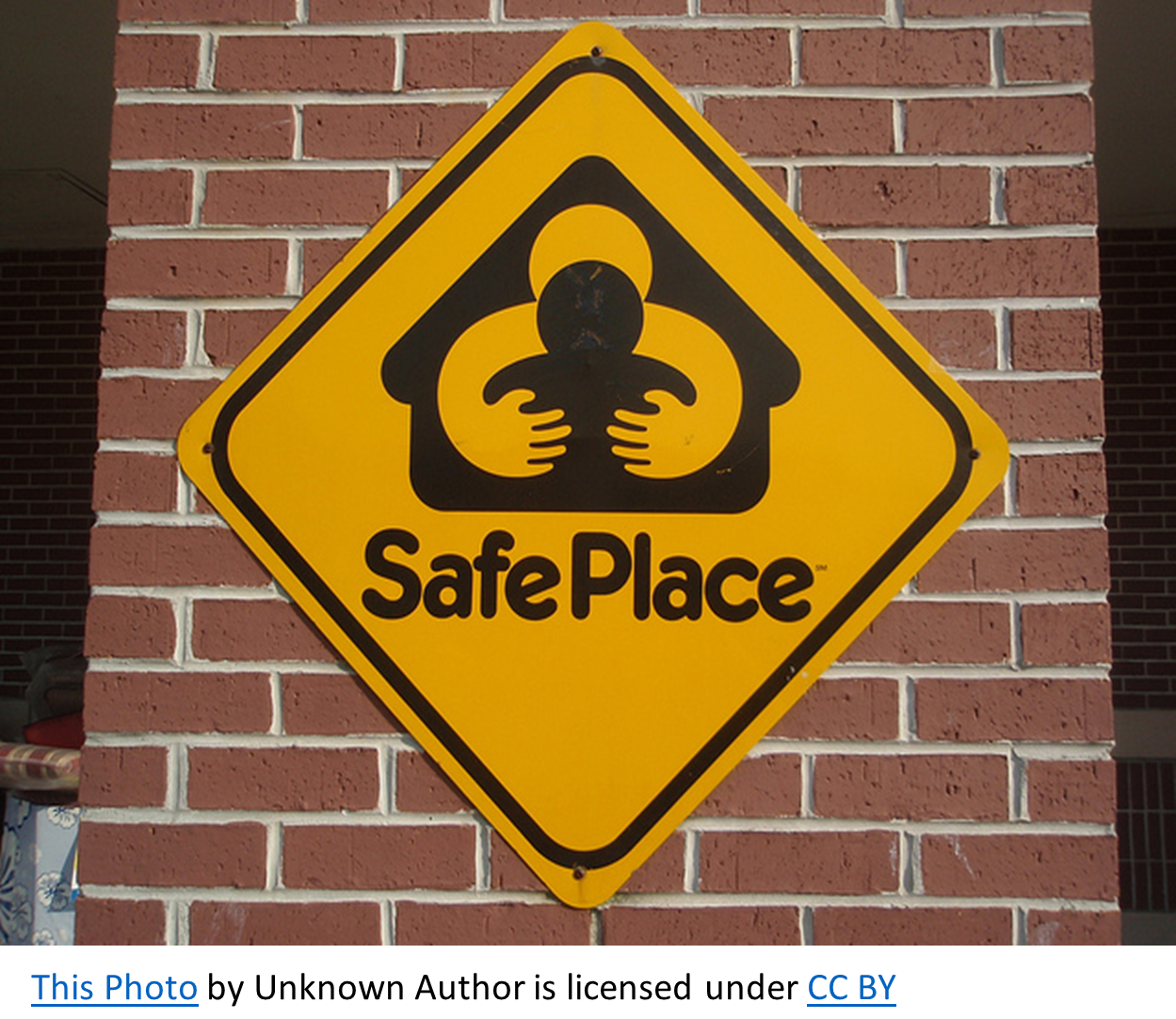 Presented by Partners in Medical Education, Inc. 2022
14
Feedback to Programs
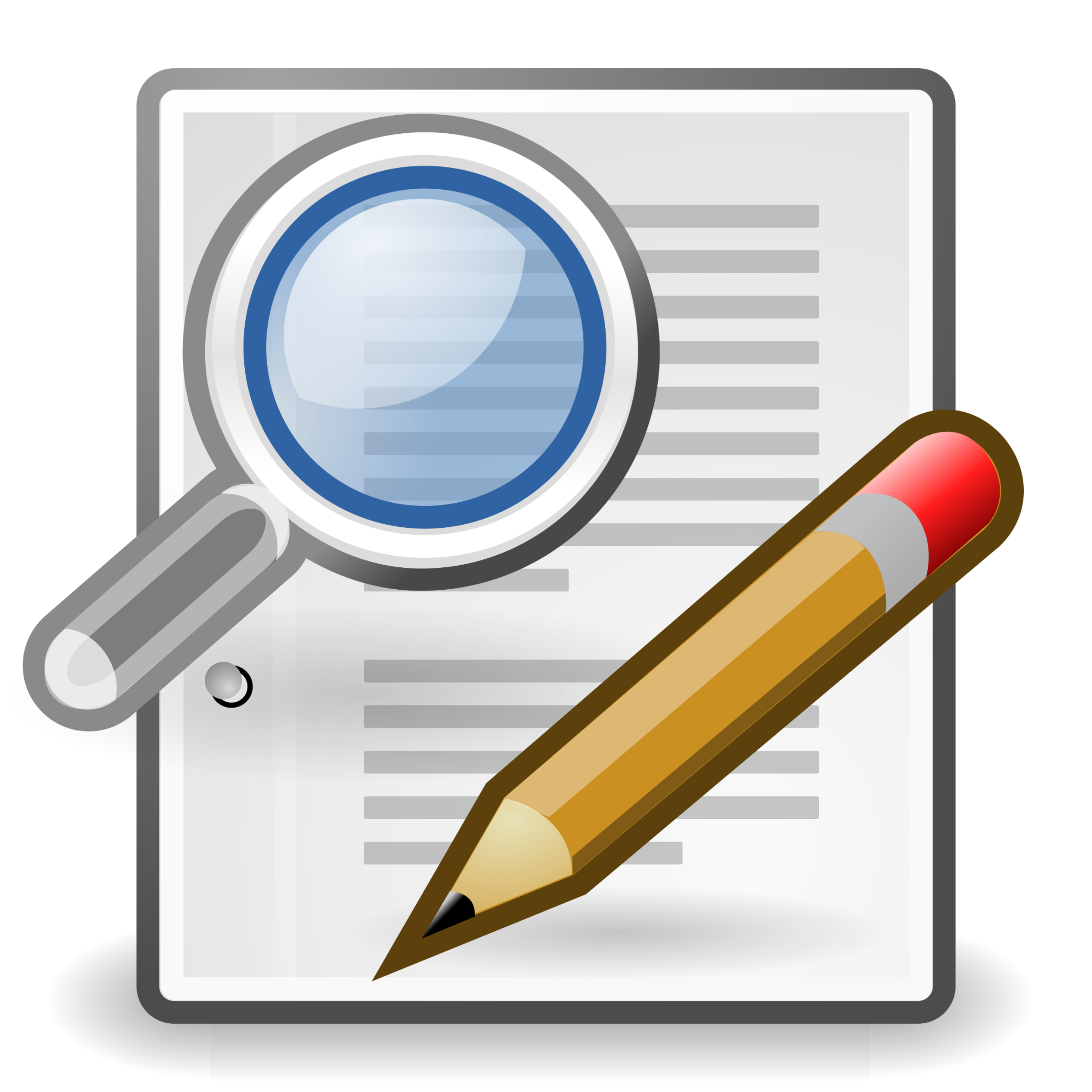 Review of responses

Recommendations for updates

Suggestions for improvement in clarity or conciseness

Identification of missing or incomplete information
Presented by Partners in Medical Education, Inc. 2022
15
Feedback Example
Q:  Describe how the program will achieve/insure diversity in trainee recruitment, selection, and retention.

R:  We learn from each other.  We have a non-denominational chapel.  We take all religious holidays into consideration when scheduling rotations.



What are your thoughts?  What would you suggest?
Presented by Partners in Medical Education, Inc. 2022
16
Feedback Example
Why was this not a good response?

Does not answer the question
Does not specifically address trainees
There is no description of the process the program uses/will use
Does not address the recruitment, selection or retention of trainees
Presented by Partners in Medical Education, Inc. 2022
17
Feedback Example
What kinds of feedback can we give the program?
Think about recruitment - Do you let the resident know that you actively take into consideration religious holidays when developing schedules? Do you use diverse faculty for interviews?
Think about selection - Do you use holistic review principles? 
Think about retention - Do you actively recruit residents for faculty positions on day one?  Are you proud of the organization you work for?
Presented by Partners in Medical Education, Inc. 2022
18
Why does this matter?
Used for accreditation decisions

Supports continuous accreditation expectation

Identifies gaps in program design 

Enhanced program oversight (GMEC & ACGME)
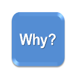 This Photo by Unknown Author is licensed under CC BY-SA
Presented by Partners in Medical Education, Inc. 2022
19
Things to keep in mind…
Where is the program in the GME maturity cycle?

Where is program leadership in the GME maturity cycle?

Conflicting views

Pre-planning
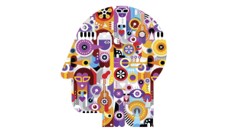 This Photo by Unknown Author is licensed under CC BY-SA-NC
Presented by Partners in Medical Education, Inc. 2022
20
Pre-planning
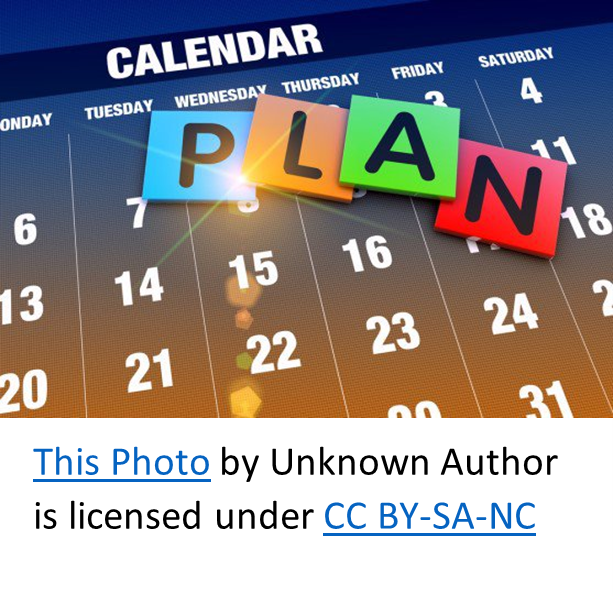 Update your data all year
PEC meetings
Faculty meetings
Resident meetings
Departmental meetings
When a faculty or resident comes in your office
During PD/PC meetings
Anytime you have a spare moment

The annual update is not a surprise.  It comes at the same time every year.
Presented by Partners in Medical Education, Inc. 2022
21
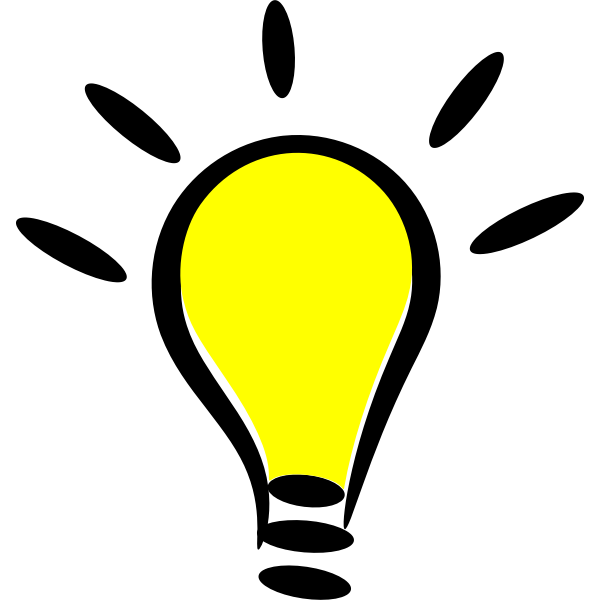 Final thoughts…
Add the annual data update to your GME calendar

Read the question - there may be some changes to the way the question is worded.

Make sure you are answering the question completely.  Trace your responses to each part of the question.

This is still a relatively new process.  Have patience and work together with your GME office and DIO.
Presented by Partners in Medical Education, Inc. 2022
22
Upcoming Live Webinar         


The ABCs of GMEC: Part II
Thursday, May 19, 2022

Here We Grow Again – And With Our Community
Tuesday, May 24, 2022

ACGME Complaint Letter: Now What?
Thursday, June 9, 2022

JEDI Warriors in GME: Guardians of Justice, Equity, Diversity, and Inclusion
Thursday, June 23, 2022
Latest On-Demand Webinars
Moral Injury in Healthcare

Streamlining Your Special Review

Getting to the Next Stage - Program Improvement I

Digging for Data IV

Back to Basics – GME for New Coordinators

Leveraging RMS Technology for the Medicare Cost Report

Meet the Experts – Fall Freebie

A Successful Coordinator? You Must Be C-C-Crazy!

Planning and Tracking Scholarly Activity

GME Financing: The Basics, the Strategies, and the Upcoming Changes

The Role of Coaching
Faculty Development Series
15 Minutes to Effective Feedback
Toolbox for Teaching Millennials

Taking Supervision to the Next Level
Contact us today to learn how our Educational
Passports can save you time & money! 
724-864-7320
www.PartnersInMedEd.com
Presented by Partners in Medical Education, Inc. 2022
Presented by Partners in Medical Education, Inc. 2022
23
23
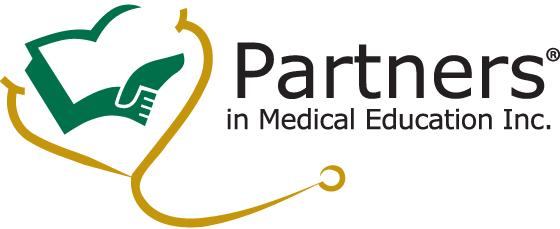 Partners in Medical Education, Inc. provides comprehensive consulting services to
the GME community.
  
Partners in Medical Education
724-864-7320  |  info@PartnersInMedEd.com

Carmela Meyer, EdD

Carmela@partnersinmeded.com


Christine Redovan, MBA, MLIS

Christine@partnersinmeded.com

www.PartnersInMedEd.com
Presented by Partners in Medical Education, Inc. 2022
24